РАЗРАБОТКА БИЗНЕС-ПЛАНА И ФИНАНСОВОЙ МОДЕЛИ 
ДЛЯ ПОЛУЧЕНИЯ СТАТУСА РЕЗИДЕНТА ТОР
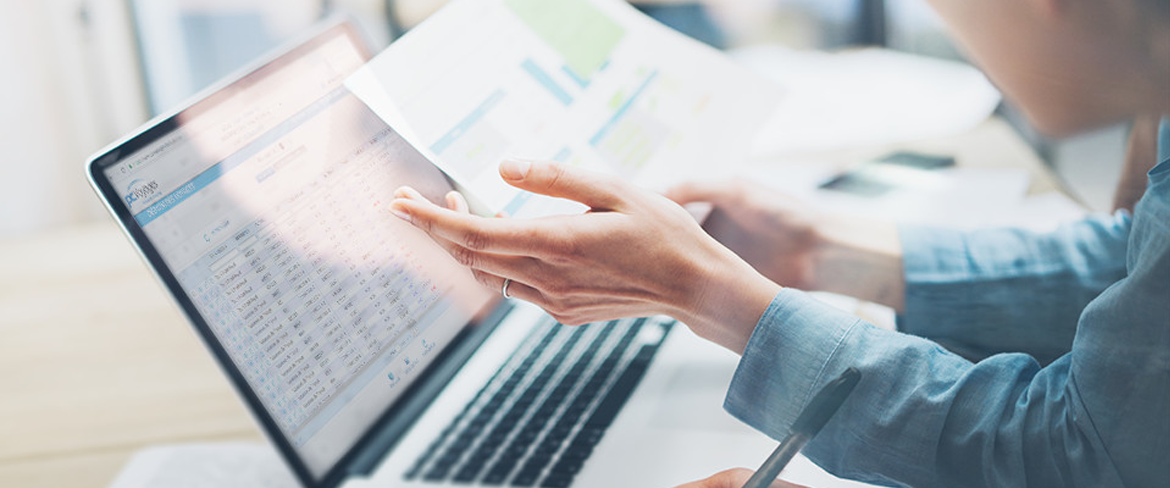 [2019]
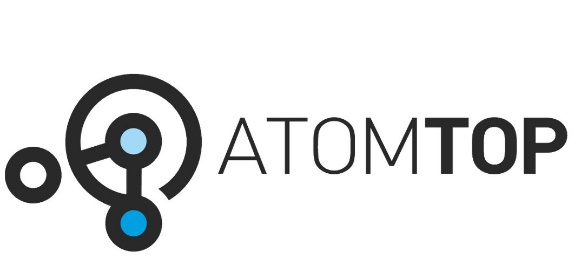 СХЕМА ПРОВЕРКИ ПРОЕКТОВ ОТ ЗАЯВИТЕЛЕЙ
Приказ Минэкономразвития России
от 19.12.2016 N 813
Предварительная версия бизнес-плана и финансовой модели
Предоставление замечаний 
Запрос недостающих материалов (например, соглашений и гарантийных писем, дипломов и т.д.)
Получение статуса резидента
Предварительная проверка материалов
Материал возвращается заявителю
Детальная проверка материала
Корректировка материалов заявителем
Присутствуют финансовая модель и все разделы бизнес-плана?
НЕТ
ДА
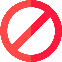 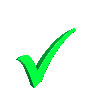 Проект требует доработки и/или требуются недостающие материалы?
ДА
НЕТ
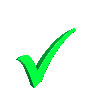 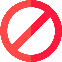 Документы
Действия
СТРУКТУРА БИЗНЕС-ПЛАНА
1
2
3
4
Информация о заявителе, претендующем на  заключение соглашения об осуществлении деятельности на территории ТОСЭР
Информация о проекте
Описание товара (работ, услуг)
Логистика производства
6
7
5
8
Финансовая модель инвестиционного проекта
Оценка эффективности проекта и рисков его реализации
Маркетинг и сбыт товара (работ, услуг)
Приложение
ОБЩИЕ ПОДХОДЫ К ФИНАНСОВОЙ МОДЕЛИ
ФИНМОДЕЛЬ
БЮДЖЕТ ДВИЖЕНИЯ ДЕНЕЖНЫХ СРЕДСТВ 
БЮДЖЕТ ДОХОДОВ И РАСХОДОВ 
БЮДЖЕТ НАЛОГОВЫХ ПЛАТЕЖЕЙ
При составлении финансовой модели следует опираться на стандартные таблицы из Приложений, использовать оттуда формат, ключевые разделы и названия строк
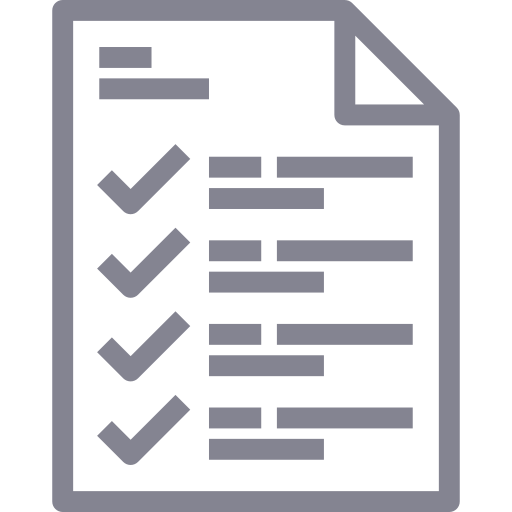 РАСЧЕТЫ, ПОДТВЕРЖДАЮЩИЕ ФИНАНСОВУЮ СПОСОБНОСТЬ ЗАЯВИТЕЛЯ РЕАЛИЗОВАТЬ ИНВЕСТИЦИОННЫЙ ПРОЕКТ
БИЗНЕС-ПЛАН
РАСЧЕТЫ ИЗ ФИНАНСОВОЙ МОДЕЛИ ДОЛЖНЫ ИСПОЛЬЗОВАТЬСЯ В БИЗНЕС-ПЛАНЕ, А НЕ НАОБОРОТ
1
Перед написанием бизнес-плана, следует внимательно изучить Приложение к Приказу 813. Использовать рассылаемые таблицы для облегчения задачи
5
Недопустимо расхождение данных в финансовой модели и бизнес-плане. Второй должен строиться на основе финансовой модели
2
Отсутствие единой концепции касаемо учета или не учета ИПЦ. Рекомендуется все сделать в ценах базового года. При необходимости конечные показатели не сложно пересчитать с учетом ИПЦ
6
При заполнении финансовой модели и бизнес-плана придерживаться принципа: «Понятно любому стороннему человеку без дополнительных пояснений»
7
Не следует искусственно занижать издержки, как и завышать прибыль. 
Например, периодически в финмоделях при проверке выясняется, что средняя заработная плата сотрудника ниже МРОТ в регионе. Недопустим учет заработной платы без премий или за вычетом НДФЛ
3
Нельзя удалять пункты и подпункты, как и нельзя оставлять незаполненными
4
В бизнес-плане следует использовать наибольший срок окупаемости, как правило, рассчитанный с учетом дисконтирования
КОНКРЕТНЫЕ НАИБОЛЕЕ ЧАСТО ВСТРЕЧАЮЩИЕСЯ ОШИБКИ ПО ПУНКТАМ
1
п. 1.4.
Следует указывать, что заявитель является юридическим лицом, а не удалять его, если это так
Номер, дата выдачи свидетельства о государственной регистрации физлица в качестве ИП, наименование регистрирующего органа
Информация о заявителе, претендующем на  заключение соглашения об осуществлении деятельности на территории ТОСЭР
2
п. 2.7.
Фактически иллюстрируют финансовую готовность инвестора реализовать проект, поэтому он должен быть заполнен с особой внимательностью
В случае соглашения с банком или инвестором – должны прикладываться гарантийные письма, соглашения и прочая документация с указанием всех условий предоставления денежных средств: ставка, срок, условия возврата, гарантии
Предполагаемая форма и условия участия инвестора
Информация о проекте
п. 2.8.
Гарантии возврата инвестиций (кредитных ресурсов)
п. 2.9.
Следует указать как минимум три: социальные, экологические и экономические (например, импортозамещение)
Сопутствующие эффекты
КОНКРЕТНЫЕ НАИБОЛЕЕ ЧАСТО ВСТРЕЧАЮЩИЕСЯ ОШИБКИ ПО ПУНКТАМ
3
Обязательные пункты:
Функциональное назначение
Основные потребительские качества и параметры товара (работ, услуг)
Наличие сертификатов соответствия
Патентно-лицензионная защита
Требования к контролю качества
Сервисное обслуживание
Возможности адаптации (модификации) товара (работ, услуг) к изменениям рынка. Практически всегда отсутствует этот подпункт. И нужно указывать не «продукт может быть адаптирован к изменениям рынка». А необходимо понять сам механизм
Возможность локализации товара (работ, услуг)
Не стоит придерживаться цели «налить воды», создавать видимость наличия информации. Все это проверяется и оценивается
п. 3.1.
Описание товара (работ, услуг)
Основные характеристики товара (работ, услуг)
п. 3.2.
При вновь создаваемом предприятии наличие опыта производства маловероятно. Однако стоит продемонстрировать квалификацию принимаемых сотрудников и их опыт работы на аналогичном производстве. Приложить патенты, дипломы об образовании и пр.
Наличие опыта производства товара (работ, услуг)
п. 3.3.
Часто приходится сталкиваться со сравнительным анализом, в котором заявитель даже не упоминается. Это недопустимо. 
Цель: сравнить производство заявителя с аналогичными отечественными и зарубежными производителями. Стоит сравнивать цену, качество, себестоимость продукции, спрос, доверие потребителей и пр. (на усмотрение инвестора)
Сравнительный анализ
КОНКРЕТНЫЕ НАИБОЛЕЕ ЧАСТО ВСТРЕЧАЮЩИЕСЯ ОШИБКИ ПО ПУНКТАМ
4
п. 4.1. – 
4.3.
Показать источники поставки сырья, их местоположение и способы доставки, показать предпочтительные, объемы грузопотока
Также здесь полностью расписываются необходимые складские мощности для хранения сырья и готовой продукции. Описываются варианты доставки потребителям
Логистика производства
5
п. 5.1. – 
5.5.
Основная цель этого раздела показать востребованность продукции, продуманность методов реализации, анализ сложностей при выходе на рынок, показать обоснование цены
Каждый из пяти подпунктов также должен быть детализирован. В сумме в этом разделе у инвестора должны быть заполнены следующие пункты:
Факторный анализ состояния рынков сбыта товара (работ, услуг)
Анализ сегментов рынка: 
емкость
степень насыщенности
потенциал роста рынка
Маркетинг и сбыт товара (работ, услуг)
См. продолжение 
КОНКРЕТНЫЕ НАИБОЛЕЕ ЧАСТО ВСТРЕЧАЮЩИЕСЯ ОШИБКИ ПО ПУНКТАМ
Оценка доли заявителя на рынке и объема продаж по номенклатуре выпускаемого товара (работ, услуг)
Обоснование рыночной ниши товара (работ, услуг)
Среднесрочная концепция расширения, в том числе: 
характеристика целевых рынков и поведения потребителей
прогнозы продаж
трудности выхода (расширения) на целевые рынки
наиболее эффективные механизмы продвижения товара (работ, услуг) на целевые рынки
Характеристика ценообразования: 
сопоставление собственной стратегии в области цен с ценовой политикой основных конкурентов
обоснование цены на товар с учетом требований к качеству и анализа формирования себестоимости
оценка окупаемости затрат
уровень рентабельности продаж
политика предоставления скидок
Тактика реализации товара (работ, услуг):
анализ методов реализации (прямая поставка, торговые представители, посредники)
анализ эффективности методов реализации
выбор приоритетных каналов сбыта в долгосрочной перспективе
наличие договоров на поставку
п. 5.1. – 
5.5.
5
(продолжение)
Маркетинг и сбыт товара (работ, услуг)
КОНКРЕТНЫЕ НАИБОЛЕЕ ЧАСТО ВСТРЕЧАЮЩИЕСЯ ОШИБКИ ПО ПУНКТАМ
6
п. 6.1. – 
6.3.
Здесь следует использовать рекомендуемые таблицы (6.1 – 6.3) и перенести их сюда, а не в Приложение, для наглядности
Финансовая модель инвестиционного проекта
Рекомендуется указывать графически в виде потока CF. Можно также указать, с какого момента проект начинает иметь положительную чистую прибыль, когда будут погашаться открытые кредитные линии и т.д. 
Можно еще раз упомянуть гарантии предоставления денежных средств и условия
п. 6.4.
Расчеты, подтверждающие финансовую способность заявителя реализовать инвестиционный проект
7
Общая ошибка раздела: дублирование таблиц из 6 раздела. Здесь многое можно описать словесно и в виде менее громоздких таблиц
п. 7.1.
Оценка эффективности проекта и рисков его реализации
Распространенная ошибка: отсутствуют предложения по экономии затрат
Расчет абсолютных экономических показателей деятельности заявителя
Стоит указать все риски, упомянутые в пункте, а также отметить пути их разрешения и минимизации (можно в виде таблицы). Фраза: «в ходе реализации проекта отсутствует какой-либо риск» не очень уместна, так как риск всегда есть
Оценить процент вероятности риска
п. 7.6.
Анализ основных видов рисков
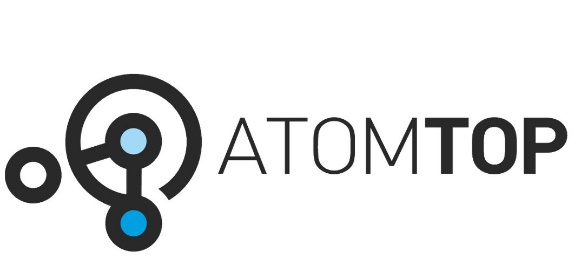